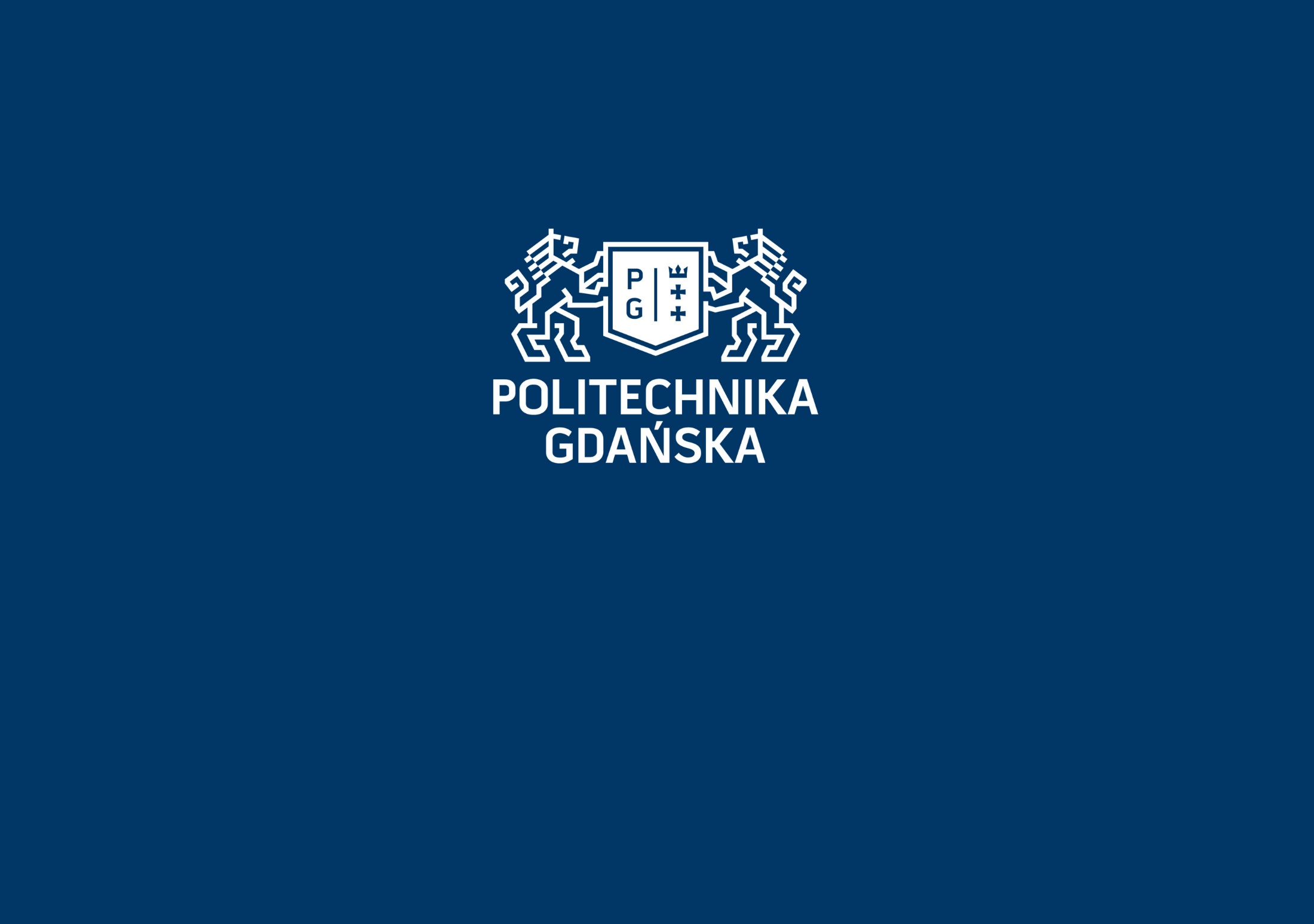 Modelowanie i identyfikacja
Materiał wykładowy: 9 – Technologie modelowania rozmytego – modele Takagi – Sugeno - Kanga I

Kierunek: Automatyka i robotyka -  studia stacjonarne 2 stopnia
Przedmiot:  kierunkowy
Kazimierz Duzinkiewicz, dr hab. inż., prof. nadzw. PG
Data rozpoczęcia  prezentacji materiału: 2019.05.29
Systemy rozmyte Takagi - Sugeno
System Takagi – Sugeno jako interpolator systemów statycznych
System rozmyty Takagi – Sugeno jako interpolator systemów statycznych (przypadek MISO)
Wyjście systemu obliczamy
- stopień spełnienia przesłanki reguły dla faktu
gdzie,
- stopień spełnienia przesłanki reguły       dla faktu     obliczamy
gdzie,
Ostre wyjście systemu możemy też zapisać:
są nazywane rozmytymi funkcjami bazowymi
Bardzo często:
jest afiniczną funkcją wejść:
gdzie,                                          są stałymi
Wyjście             jest nieliniową funkcją wejść
Przykład 1:
Rozważmy system TS z dwoma wejściami i jednym wyjściem, dany bazą reguł
Rozmyte wartości wielkości wejściowych dane zostały za pomocą następujących funkcji przynależności:
Wartości (funkcje przynależności) dla wejścia
Wartości (funkcje przynależności) dla wejścia
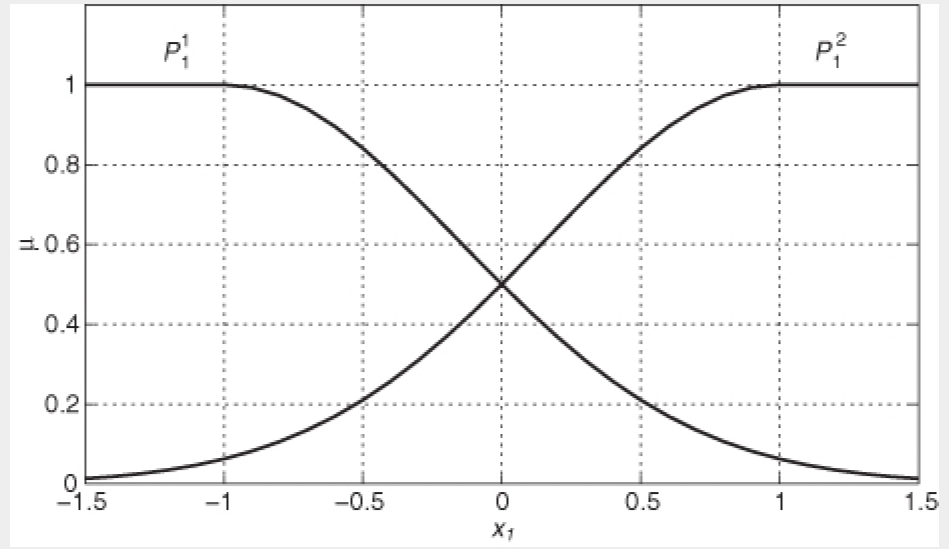 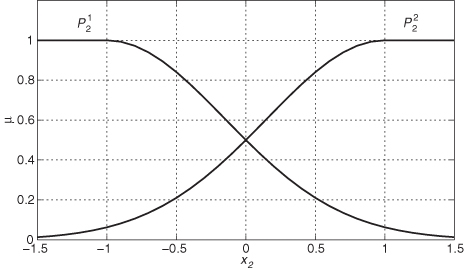 Dla wybranych wartości ostrych wejść                   (singletonowa funkcja przynależności) ostre wyjście systemu wyniesie:
gdzie,
Wybierając jako T-normę operator PROD
Dla jednej wybranej wartości                                 otrzymamy
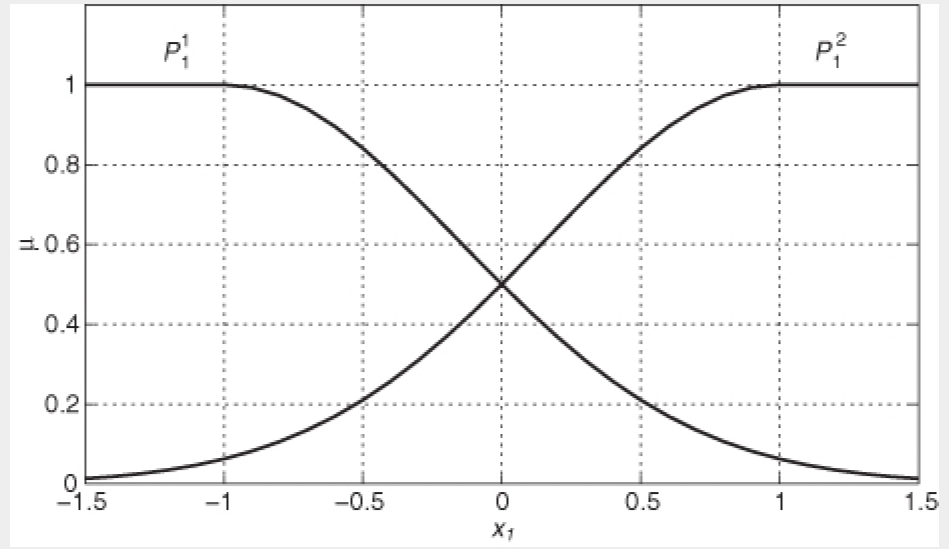 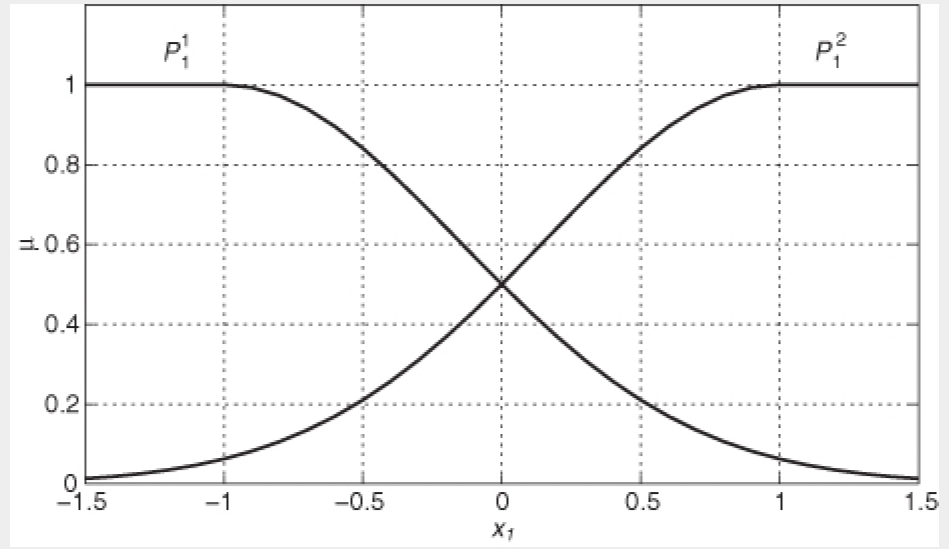 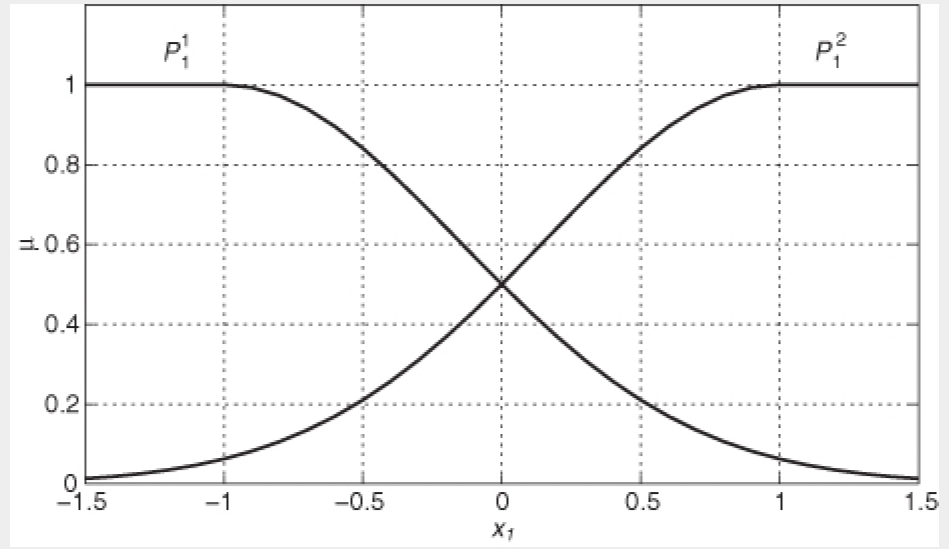 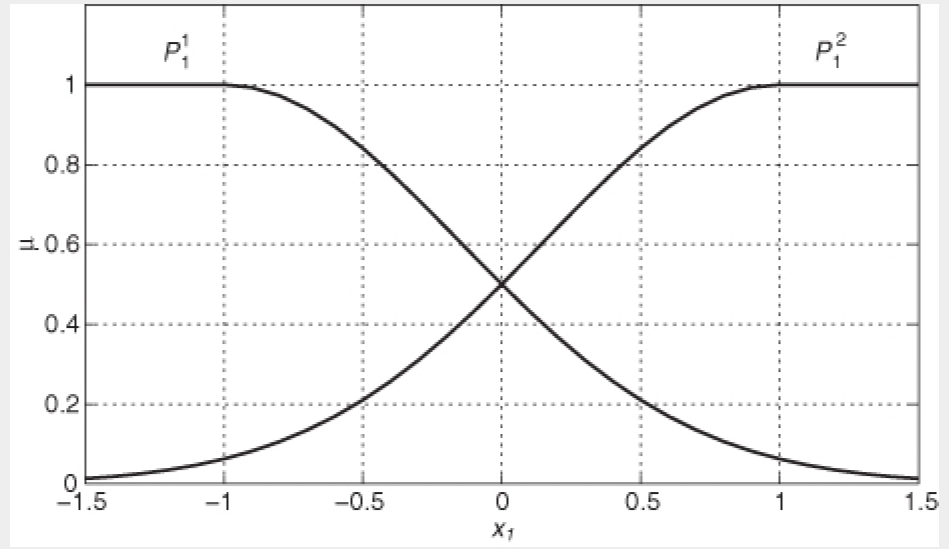 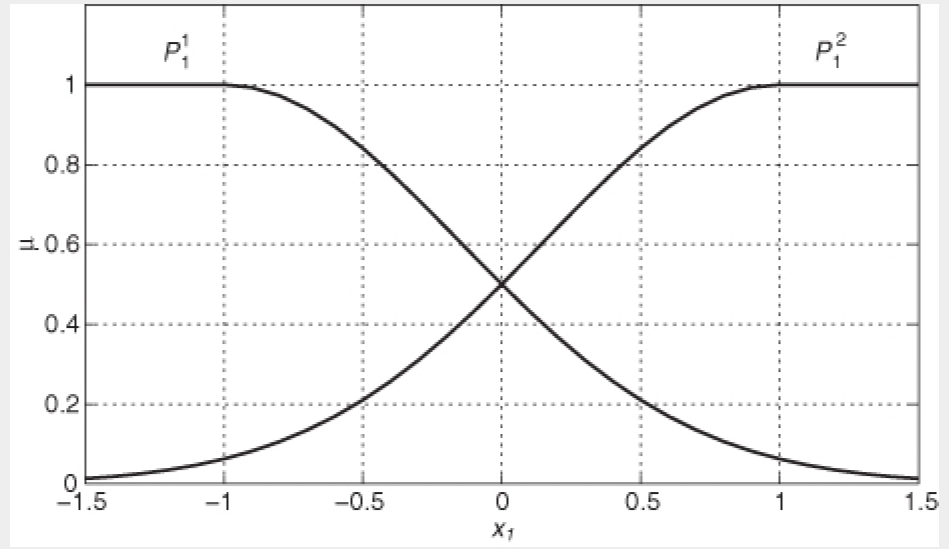 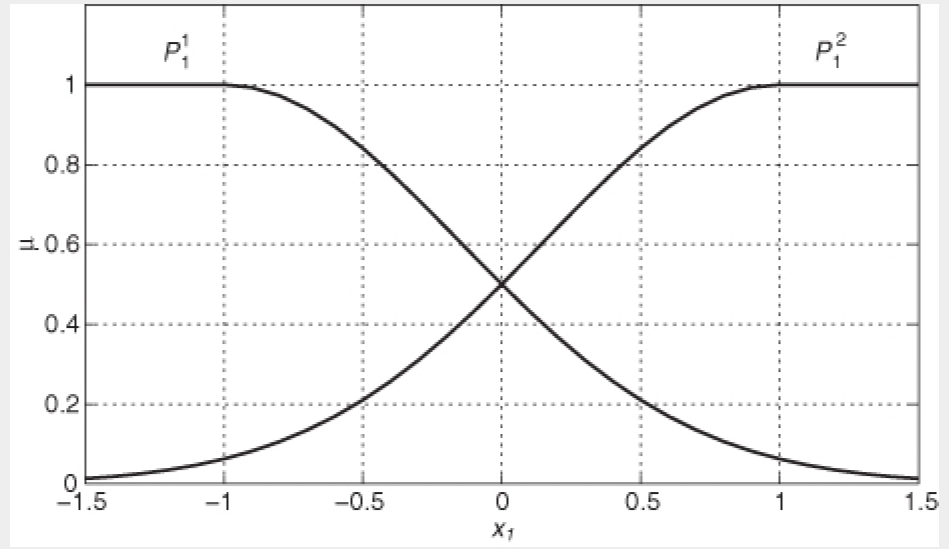 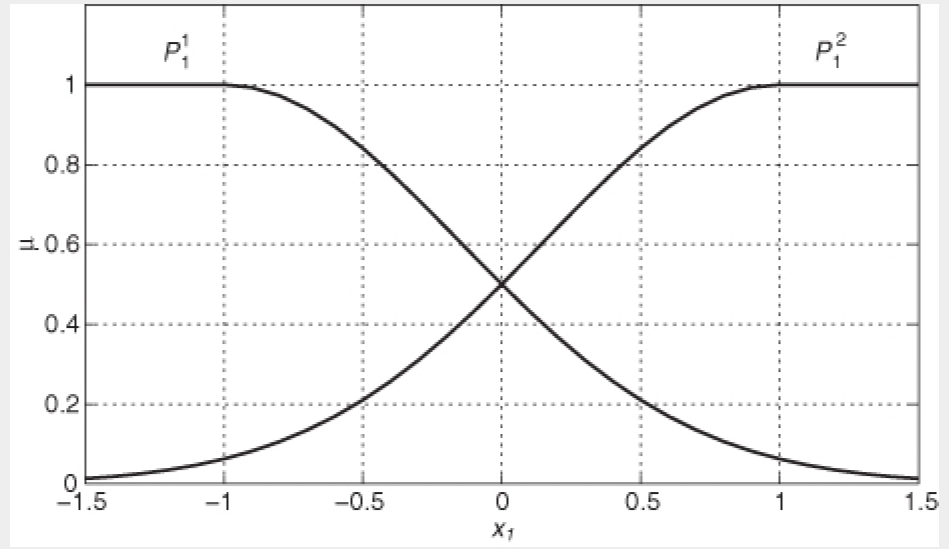 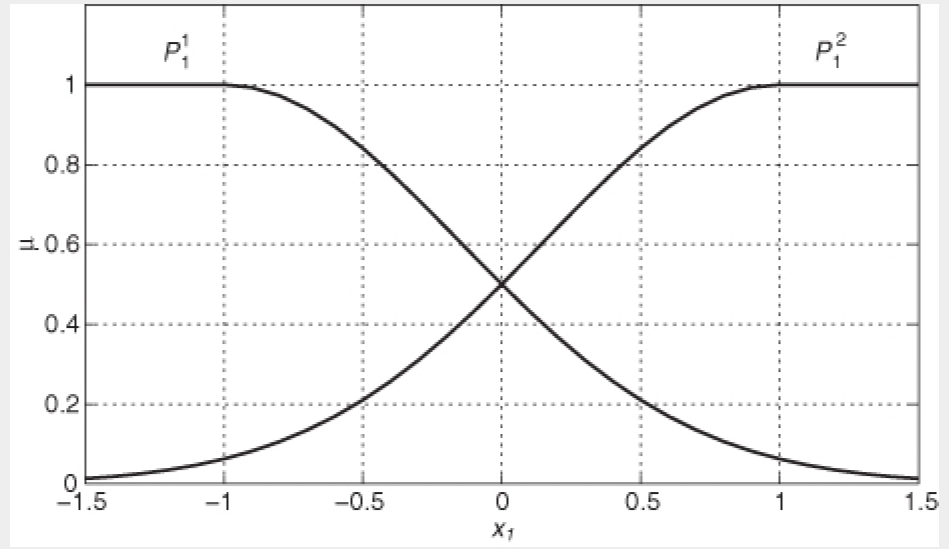 Stąd
Dla jednej wybranej wartości                                 otrzymamy też wartości funkcji konkluzji poszczególnych reguł
Dla wybranej wartości                                 otrzymamy wartość wyjścia ostrego
Powierzchnia odpowiedzi rozważanego systemu
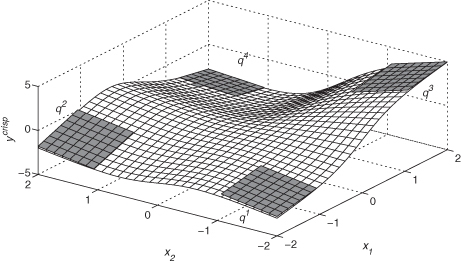 yostre
System Takagi – Sugeno jako interpolator systemów dynamicznych danych w przestrzeni stanu, liniowych, ciągłych
System rozmyty Takagi – Sugeno jako interpolator systemów dynamicznych rzędu n
- wektor stanu czasu ciągłego
gdzie,
Liczba wielkości wyjściowych – stanów - n
Dynamika wielkości wyjściowych (stanu) systemu dana równaniem różniczkowym
lub
- stopień spełnienia przesłanki reguły dla faktu
gdzie,
powstały system – nieliniowy, niestacjonarny (zależność A oraz b od x(t))
Przykład 2:
Rozważmy system TS z dynamiką rzędu drugiego , z jednym wejściem i dwoma zmiennymi stanu opisaną regułami:
gdzie,
Wartości (funkcje przynależności) dla stanu
Wartości (funkcje przynależności) dla stanu
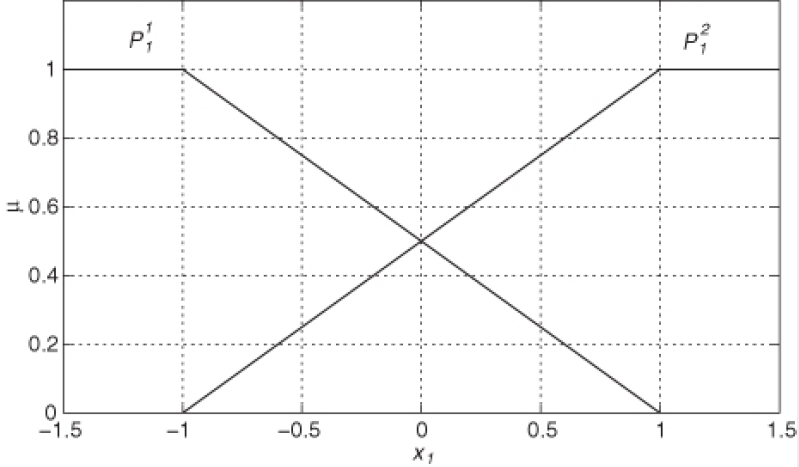 Efektywna przestrzeń rozważań dla stanu,
Efektywna przestrzeń rozważań dla stanu,
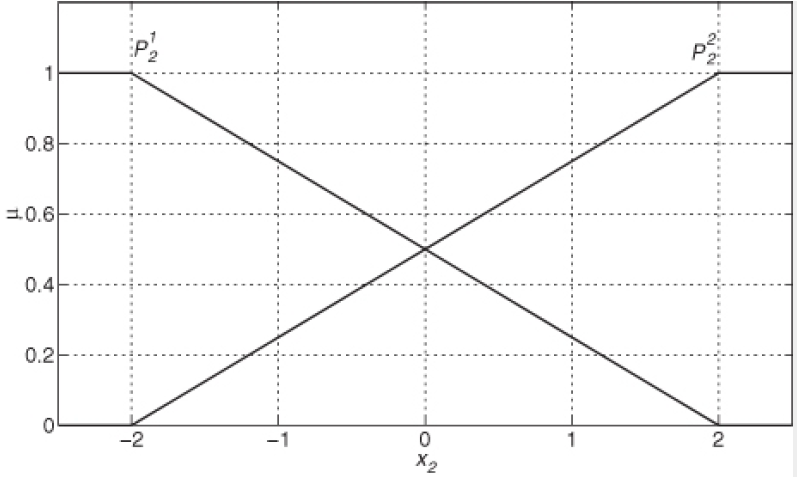 Wybierając jako T-normę operator PROD, w efektywnej przestrzeni rozważań stopnie spełnienia przesłanek poszczególnych reguł można obliczyć (dla tych zaproponowanych wartości rozmytych zmiennych stanu)
Wybierzmy  pewną chwilę t1, w której                     oraz
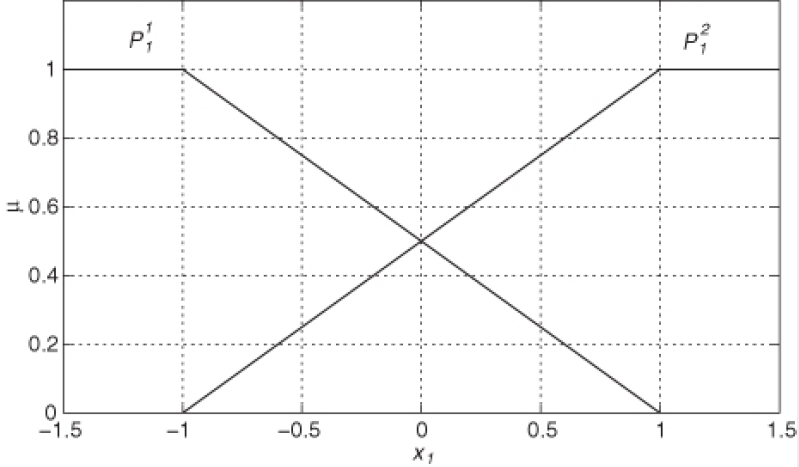 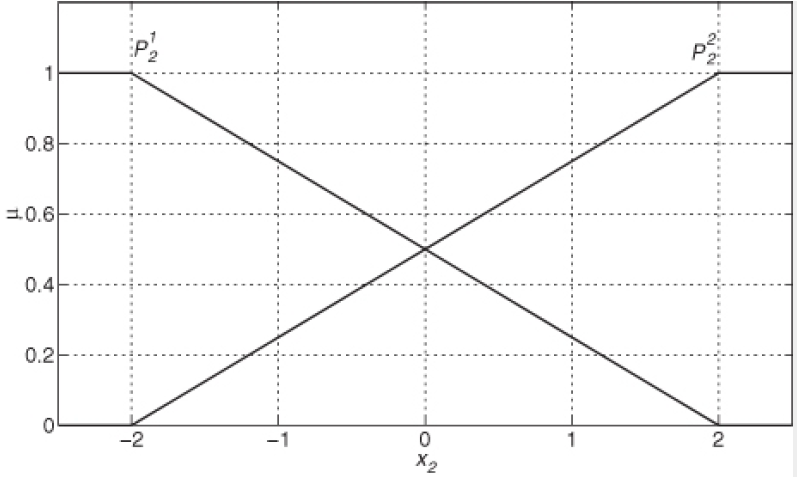 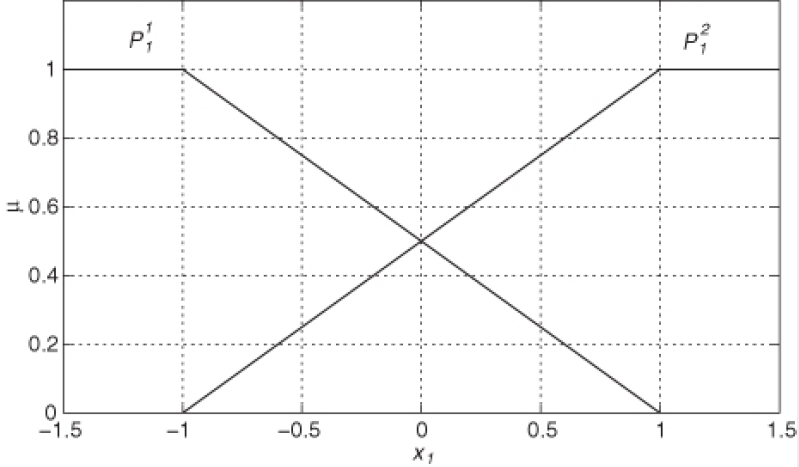 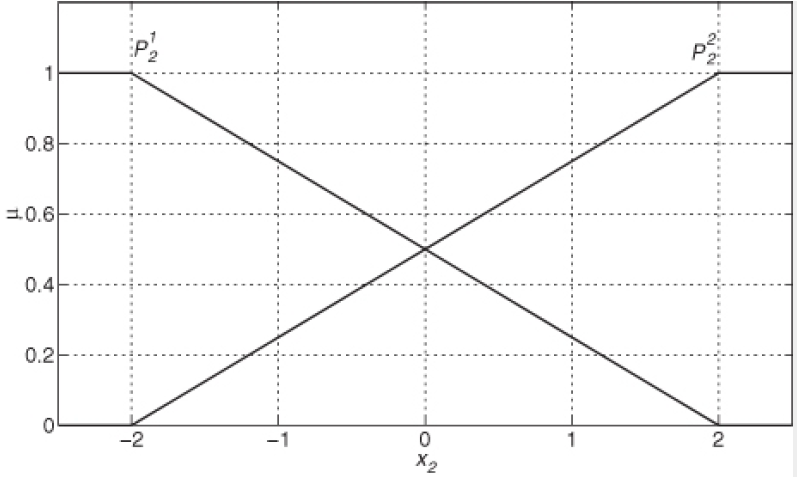 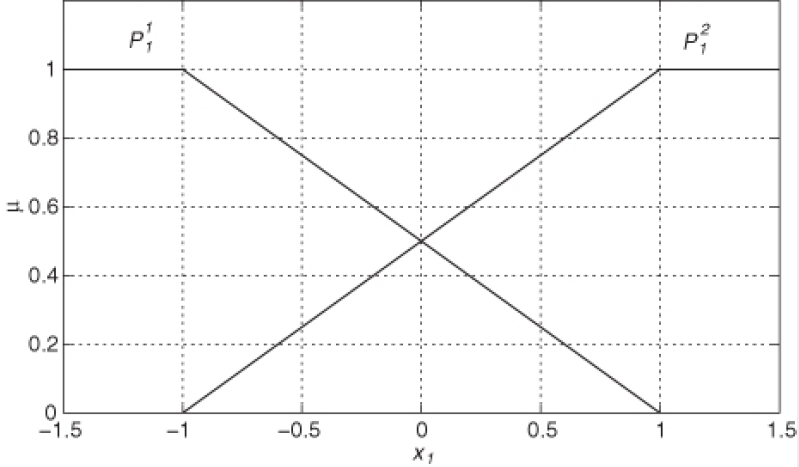 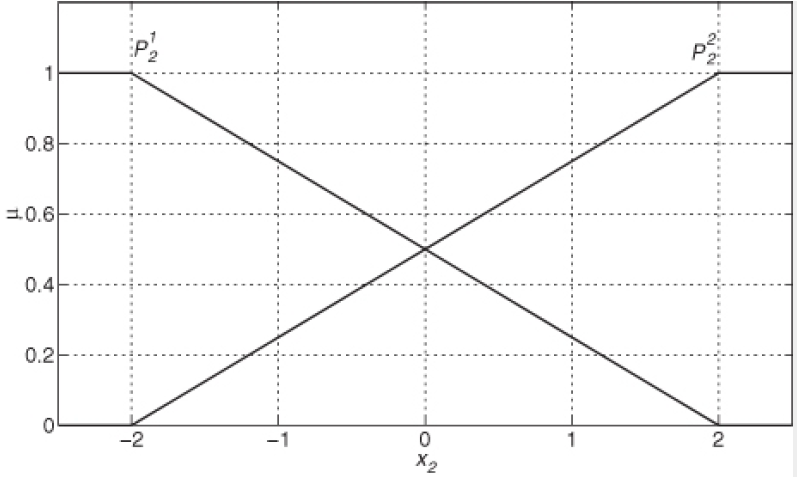 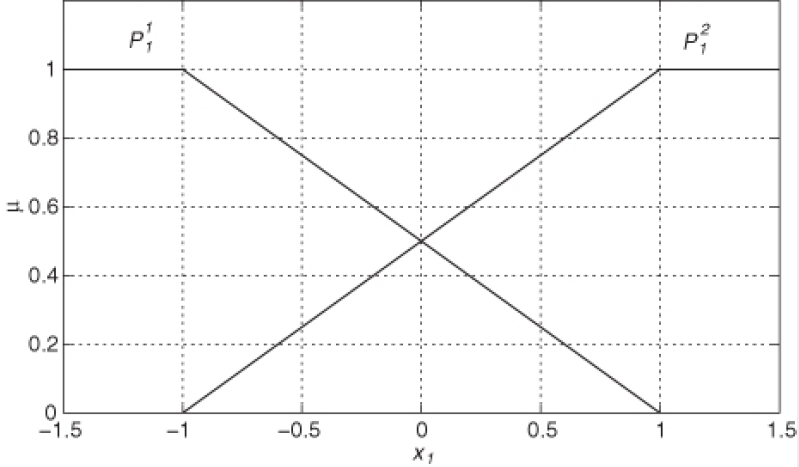 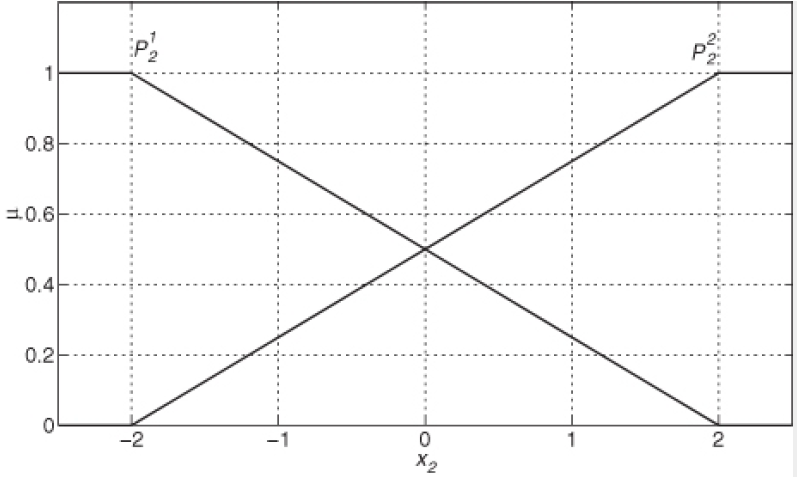 Wartości funkcji bazowych dla tych wartości stanu
Uwaga: zaleta stosowania podziału do jedności i operatora T-normy PROD
W chwili t1 dynamika systemu opisana jest równaniem stanu
gdzie,
Ostatecznie otrzymamy, że w chwili t1 dynamika systemu opisana jest równaniem stanu
Uwaga: Opis dla chwili t1 – ze zmianą czasu zmienia się A(t) i b(t)
Wyniki symulacji dynamiki systemu: metoda rozwiązywania Runge-Kutta czwartego rzędu, krok dyskretyzacji – Δt = 0.01 s
Wejście:                       , warunki początkowe:
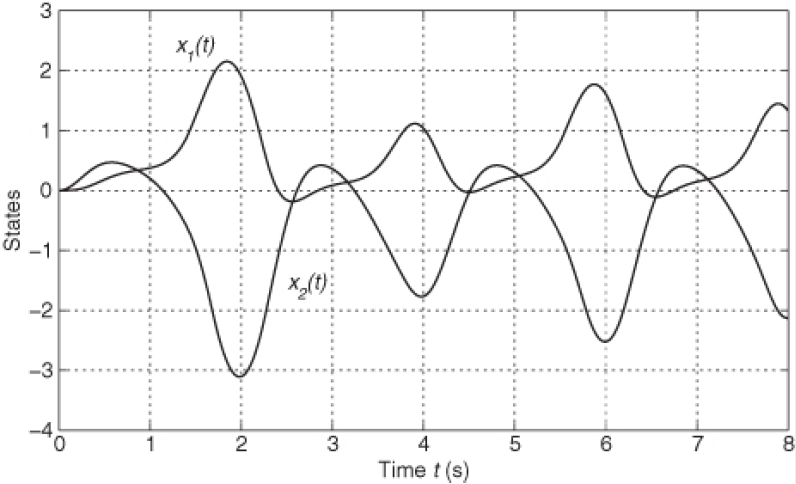 Stany
Czas, t [s]
Warto jeszcze poznać:
System Takagi – Sugeno jako interpolator systemów dynamicznych przestrzeni stanu, liniowych, dyskretnych
System Takagi – Sugeno jako interpolator systemów dynamicznych wejście - wyjście, liniowych, dyskretnych
Dziękuję
 – koniec materiału prezentowanego podczas wykładu
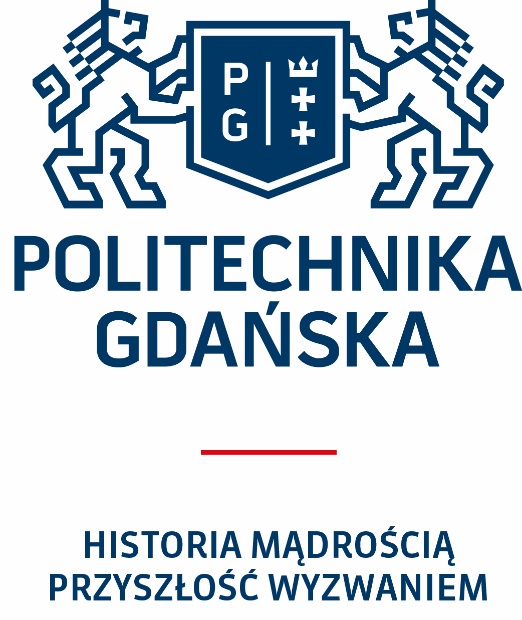